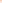 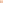 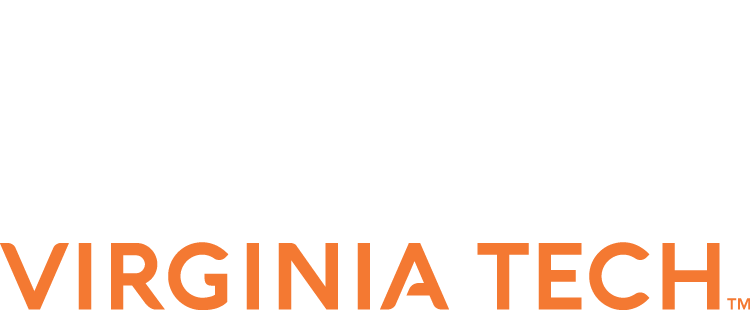 Top Down and Bottom Up
Fully Integrating Learning and Assessment Practices
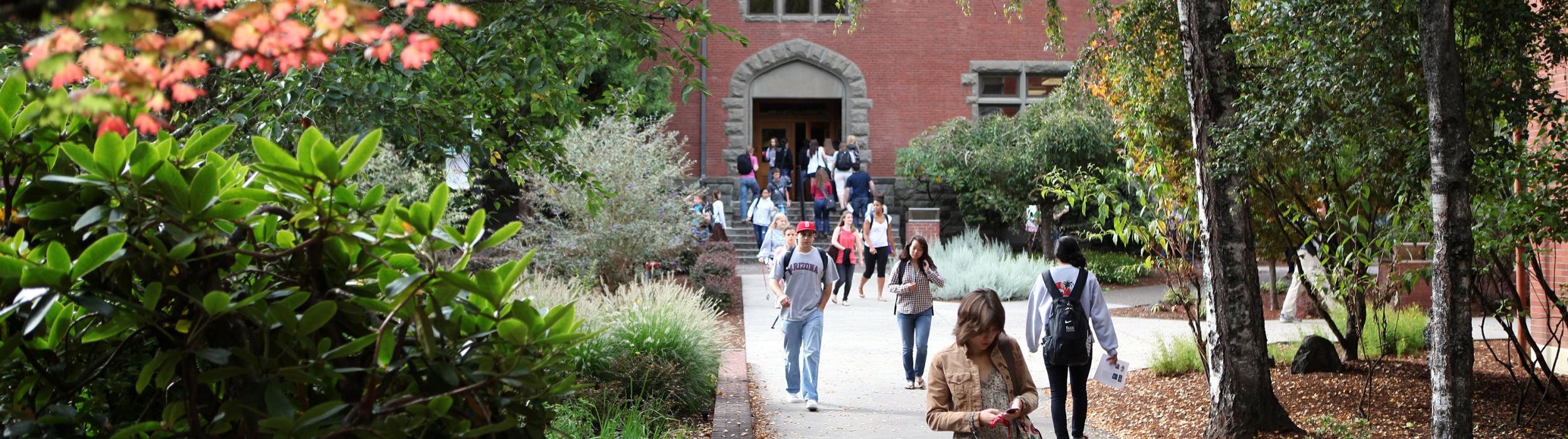 www.ResearchNotRhetoric.com/rnr-talks.php
PPTs & Handouts: www.ResearchNotRhetoric.com/rnr-talks.php
Peter E. Doolittle
Director, School of Education
Professor, Educational Psychology
Virginia Tech • Blacksburg • Virginia
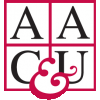 Institute on General Education and Assessment
[Speaker Notes: Peter]
Anticipation Guide
Directions: Agree, Disagree, or Edit each statement.
Anyone can teach.
Active learning in students is fostered by note taking and discussions with fellow students.
Assessment focuses on determining what students know and can do.
PPTs & Handouts: www.ResearchNotRhetoric.com/rnr-talks.php
perspectives ☞
Changing Perspective
Overview
Learning
First
Integrating
Programs & Courses
Integrating
Gen Ed & Courses
[Speaker Notes: Tell story of first class here]
Learning First
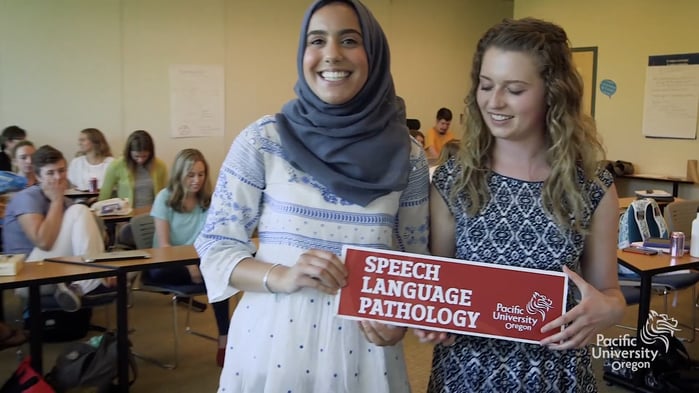 processing
Learning
10
  8
  6
  4
  2
  0
1-10             11-20
Learning
Meaningful Learning
Elaborative Learning
Imagery
Self-Generation
Self-Reference Effect
Encoding Specificity
State-dependent
Context-dependent
Transfer-Appropriate Processing
Processing
Cognitively
Behaviorally
Processing
Engagement




Active Learning
Hands On, Minds On
What we process
we learn.
Socially
Affectively
Processing…
Strategies forLearning & Assessment
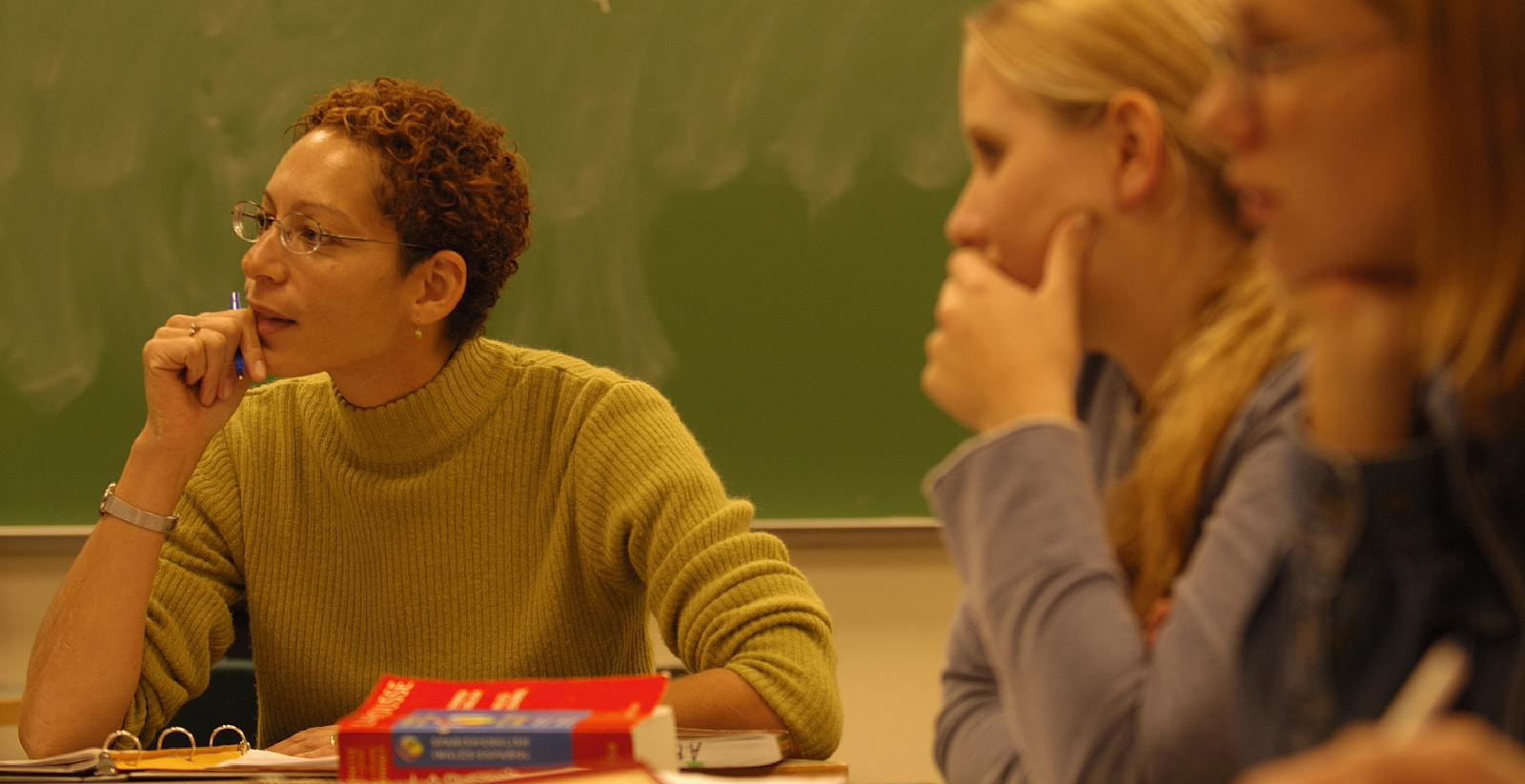 artifacts
25-Word SummariesFostering Deep & Flexible Knowledge
Learning Environment: Students create a 25-word statement addressing the essential ideas, focusing on explaining and integrating ideas, not listing topics. 

Learning Artifact: Students read a chapter or article, or watch a video, and extract, organize, summarize, and integrate the reading’s essential ideas into a clear and concise statement.

Learning Assessment: Summaries are assessed using a scoring guide focused on structural format, clarity of thought and expression, and delineation of core messages.
25-Word SummariesFostering Deep & Flexible Knowledge
Radical constructivism views knowledge as constructed through repeated experiences reconfirmed or rejected through comparison over time; this structures our experiences, which we perceive as reality. [25 words]
25-Word Summaries
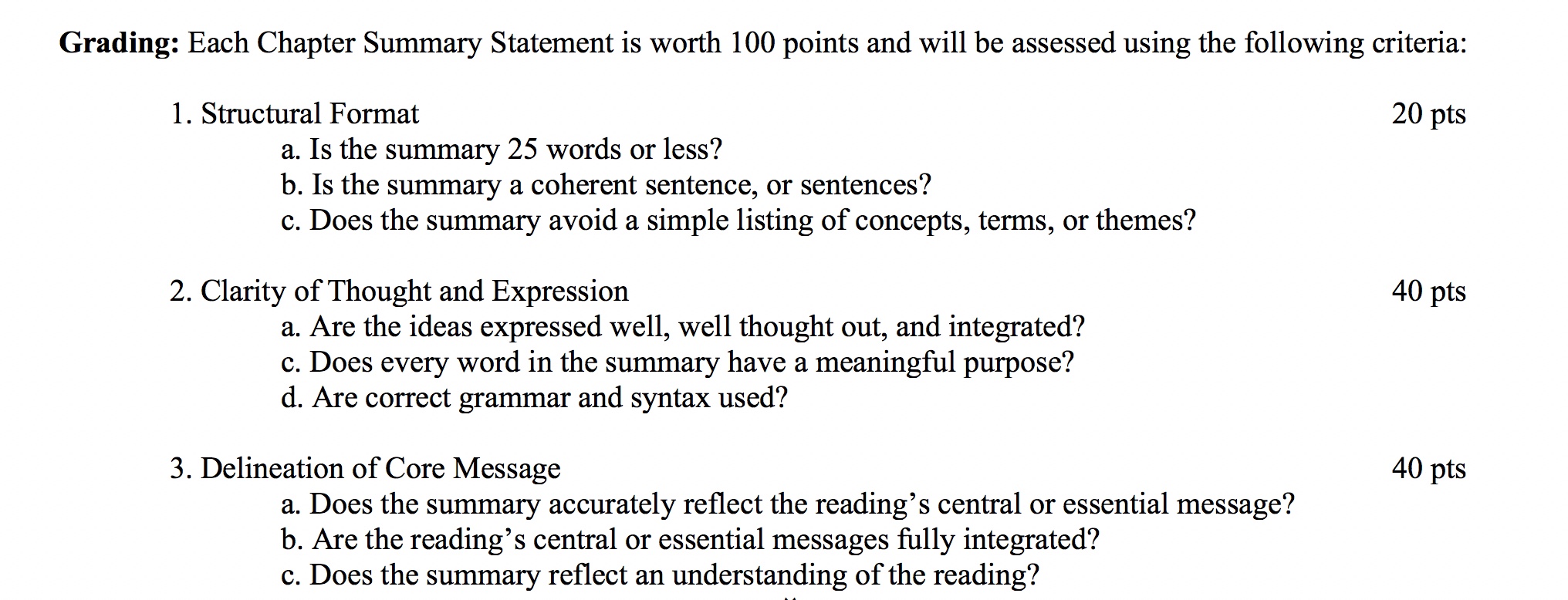 plus Developmental Feedback
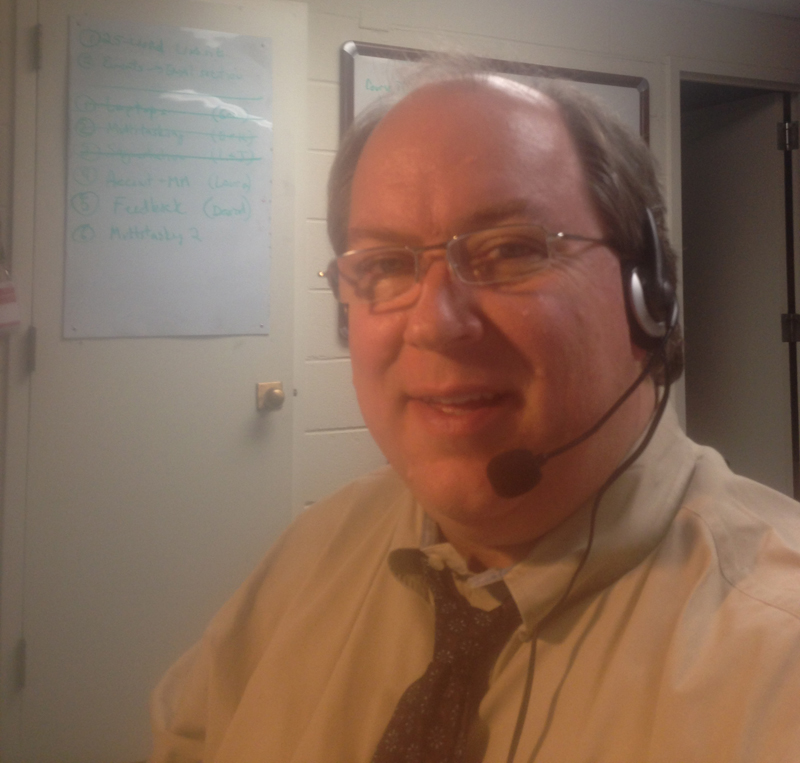 with Dragon Dictate
Oral Explanations
Learning Environment: Students create clear and coherently organized 10-15 minute videos that reflect the student’s understanding of the current topic under discussion, plus an application to their lives.

Learning Artifact Processing: Students analyze and interpret readings, notes, and discussions; organize concepts and ideas; apply to a life issue; create an oral explanation.

Learning Assessment: Video are assessed using a scoring guide focused on organization, clarity of thought and expression, essential content explanation and application.
Oral Explanation: Human Learning
Oral Explanations
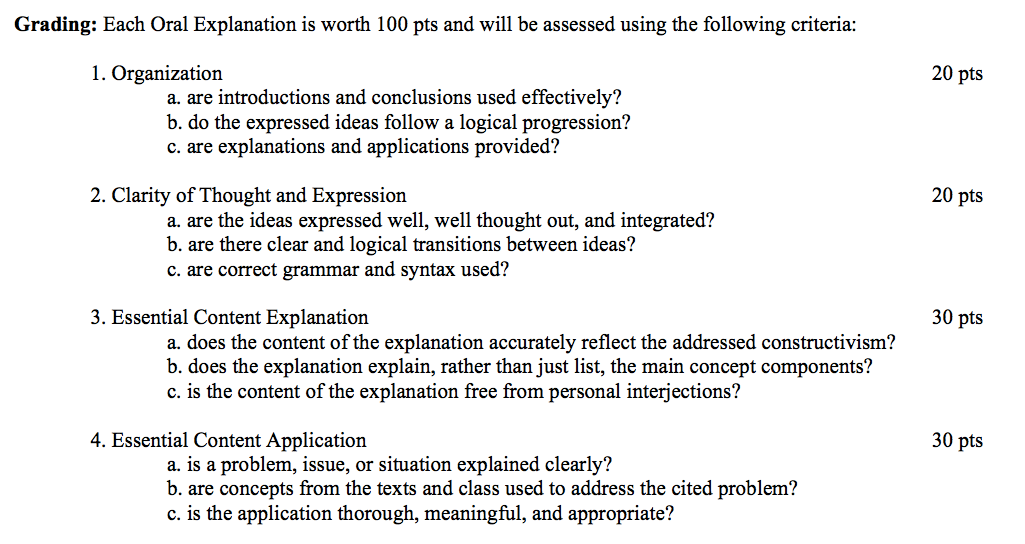 Integrating Programs & Courses
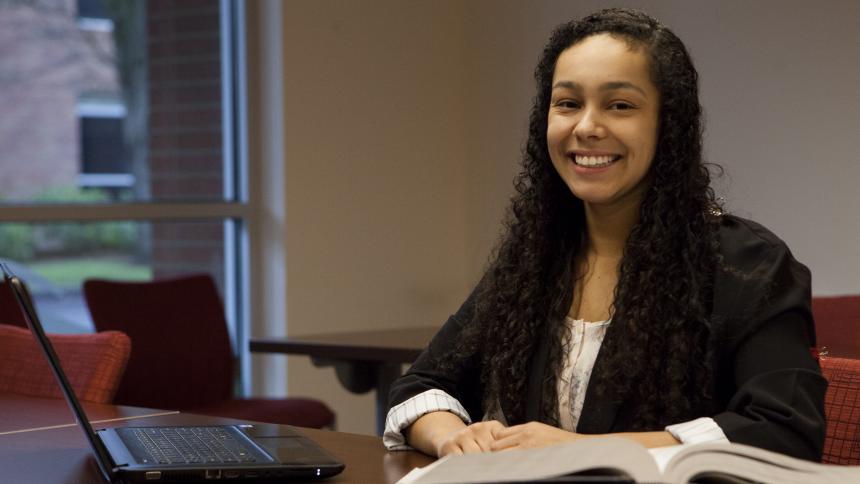 alignment
clarity ☞
The Need for Clarity
alignment
Assessment
(as an add-on)
Goals &
Outcomes
Learning
Environment
C, B, S, & A
Processing
Student
Learning
Purpose
Need
Design Projects
Posters (Session)
Writing
Problem Solving
Case/Mini-Case Studies
Peer Review
Reading Responses
Video Creation
Reflections
25-Word Summaries
Oral Explanations
Problem Sets
Blog/Vlog Posts
Multiple-Choice Questions
MC Item Create/Evaluate
Design Critique
Presentation
Self-Created Artifact
Purpose
& Need
Goals &
Outcomes
Learning
Artifact
C, S, B, & A
Processing
Student
Learning
Learning
Assessment
Developmntl
Feedback
Performance
Feedback
formative
summative
direct
Learning
Artifact
Goals &
Outcomes
Learning
Environment
C, B, S, & A
Processing
Student
Learning
Course Embedded Assessment
Purpose
Need
Design Projects
Posters (Session)
Writing
Problem Solving
Case/Mini-Case Studies
Peer Review
Reading Responses
Video Creation
Reflections
25-Word Summaries
Oral Explanations
Problem Sets
Blog/Vlog Posts
Multiple Choice Questions
MC Item Create/Evaluate
Design Critique
Presentation
Self-Created Artifact
Learning
Assessment
Developmntl
Feedback
Performance
Feedback
formative
summative
direct
Learning
Artifact
C, B, S, & A
Processing
Goals &
Outcomes
Learning
Environment
Student
Learning
Course Embedded Assessment
Purpose
Need
Program Assessment (Education Major)
(Academic) Program Goals: Graduates have
1. Knowledge of educational concepts, student development, & teaching techniques; and,
2. Knowledge and skills sufficient to enter the K-12 education profession
(Student) Learning Outcomes: Students who complete the education major can
1. Describe fundamental educational concepts and purposes;
2. Explain student cognitive, social, linguistic, cultural, and physical development;
3. Create quality lessons, units, and sequences that align across ID components;
4. Implement strategies designed to foster learning across a diversity of students; and, 
5. Demonstrate exceptional professional, legal, and ethical conduct.
Learning
Assessment
Developmntl
Feedback
Performance
Feedback
summative
formative
summative
direct
Learning
Artifact
C, B, S, & A
Processing
Curriculum Map
Goals &
Outcomes
Learning
Environment
Student
Learning
Course Embedded Assessment
I = introduced;  R = reinforced;  M = mastered;  A = assessed
Purpose
Need
Course to Program Translation

    						     90-100	            Exceeds	     3
						     70-89	            Meets	     2
						       0-69	            Below	     1
Program Assessment (Education Major)
(Academic) Program Goals: Graduates have
1. Knowledge of educational concepts, student development, & teaching techniques; and,
2. Knowledge and skills sufficient to enter the K-12 education profession
Student Learning Outcomes: Students can
1. Describe fundamental educational concepts and purposes.
2. Explain student cognitive, social, linguistic, cultural, and physical development;
3. Create quality lessons, units, and sequences that align across ID components;
4. Implement strategies designed to foster learning across a diversity of students; and, 
5. Demonstrate exceptional professional, legal, and ethical conduct.
Learning
Assessment
Developmntl
Feedback
Performance
Feedback
summative
formative
summative
direct
3 pts
Learning
Artifact
C, B, S, & A
Processing
Curriculum Map
Written
Comments
Learning
Assessment
Performance
Assessment
Goals &
Outcomes
Learning
Environment
Student
Learning
100 pts
25-Word
Summary
C, B, S, & A
Processing
Course Embedded Assessment
Purpose
Need
Integrating Gen Ed & Courses
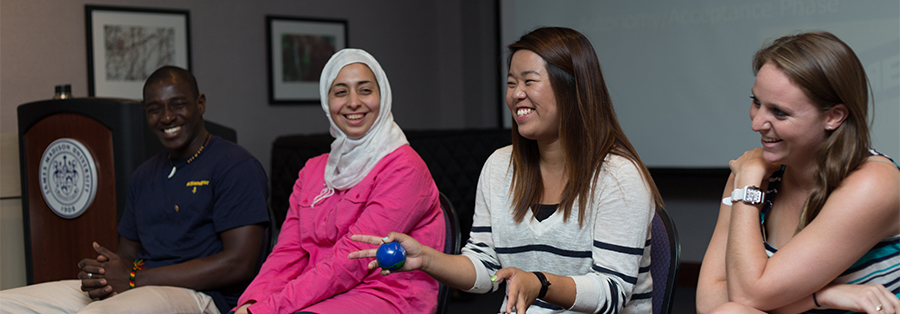 alignment
moving parts ☞
Managing Moving Parts
General Education Goals & Outcomes (@ VT)
Discourse
Comp/Quant
Thinking
Reasoning
Soc Sci
Reasoning
Nat Sci
Practice in
Design/Arts
Identity &
Equity in US
Et harum rerum
Nam libero nobii
Quo minus ideo
Autem lev aut et
Voluptates est
Sed ut natus
Sit laudantium
Totam rem ipsa
Quae ab illo et
Quasi beatae su
Ipsam quia odit
Dolere magnam
Ut enim ad quis
Nostrum ullam
Suscipit nisi ut
Et harum rerum
Nam libero nobii
Quo minus ideo
Autem et aut et
Sed ut natus
Sit laudantium
Totam rem ipsa
Quae ab illo et
Quasi beatae su
Quaerat aliqua
Dolere magnam
Ut enim ad quis
Nostrum ullam
Suscipit nisi ut
Velit esse quam
Reasoning in the Social Sciences
Identify fundamental concepts of the social sciences. 
Analyze human behavior, social institutions, and/or patterns of culture using theories and methods of social science.
Identify interconnections among and differences between social institutions, groups, and individuals.
Analyze the ways in which values and beliefs relate to human behavior and social relationships.
Reasoning in the Social Sciences
Identify fundamental concepts of the social sciences. 
Analyze human behavior, social institutions, and/or patters of culture  using theories and methods of social science.
Identify interconnections among and differences between social institutions, groups, and individuals.
Analyze the ways in which values and beliefs relate to human behavior and social relationships.
Curriculum Map
SLO 1
SLO 1
Reasoning in the Social Sciences
Identify fundamental concepts of the social sciences. 
Analyze human behavior, social institutions, and/or patterns of culture using theories and methods of social science.
Identify interconnections among and differences between social institutions, groups, and individuals.
Analyze the ways in which values and beliefs relate to human behavior and social relationships.
Curriculum Map
Translations should be determined by faculty, or faculty teams, and should involve norming of assessments across faculty and departments to increase scoring consistency (reliability).
While the particulars may be different across departments, the categories may be the same: theories, theorists, methodologies, analyses, core knowledge, and common terms.
Epiloge
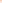 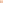 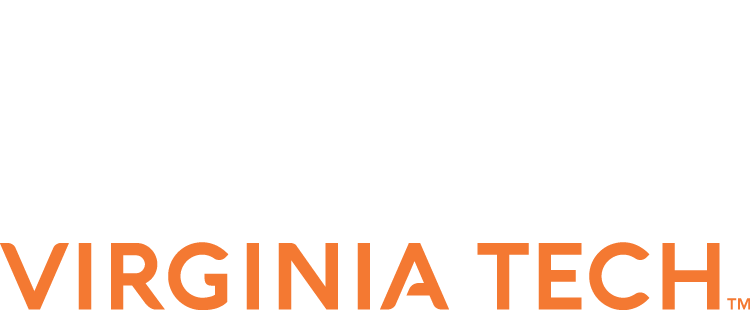 Top Down and Bottom Up
Fully Integrating Learning and Assessment Practices
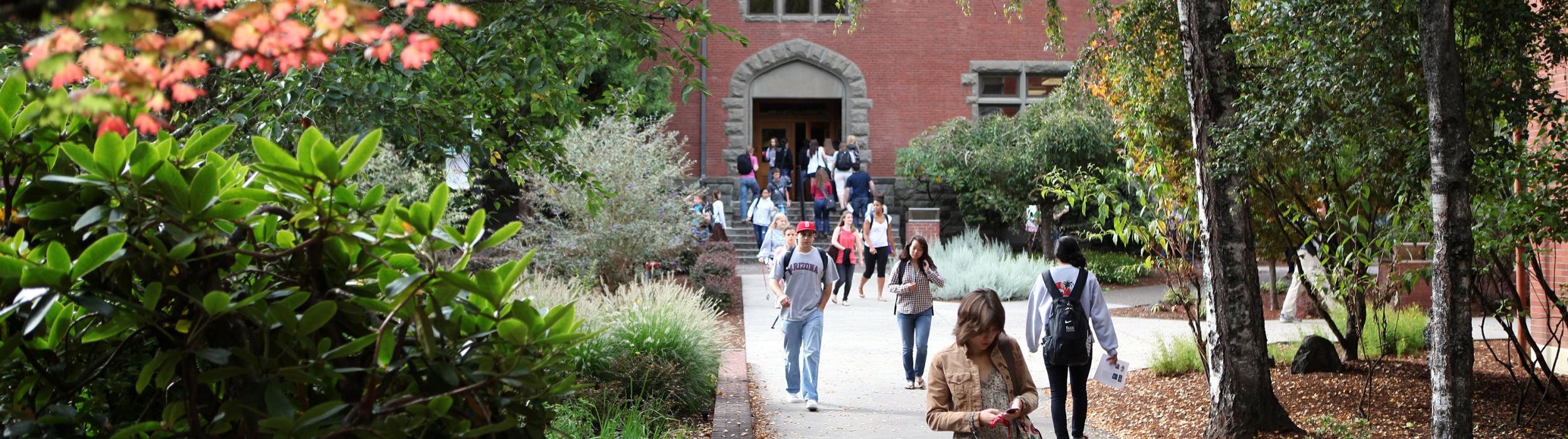 www.ResearchNotRhetoric.com/rnr-talks.php
Peter E. Doolittle
Director, School of Education
Professor, Educational Psychology
Virginia Tech • Blacksburg • Virginia
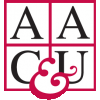 Institute on General Education and Assessment
[Speaker Notes: Peter]